TEXT HERE
CONTENTS
1
2
3
1
TEXT HERE
I aspire to senior management responsibility and seek a company .
1
2
3
TEXT HERE
TEXT HERE
TEXT HERE
2
TEXT HERE
I aspire to senior management responsibility and seek a company .
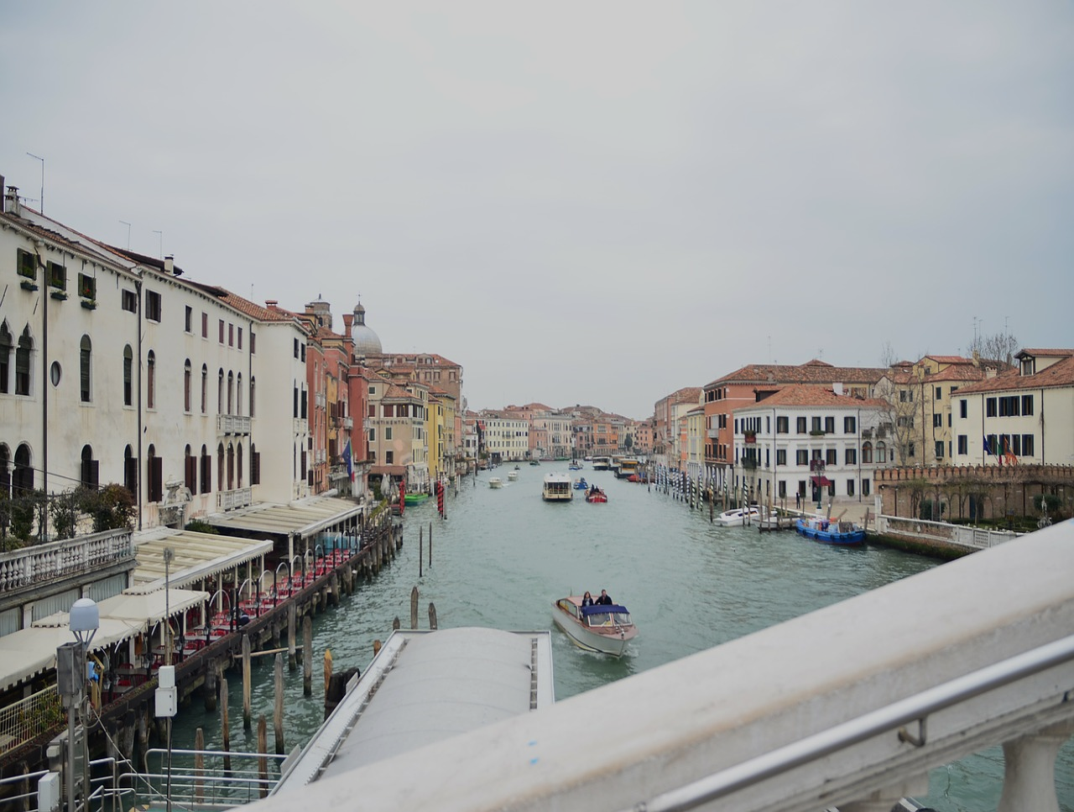 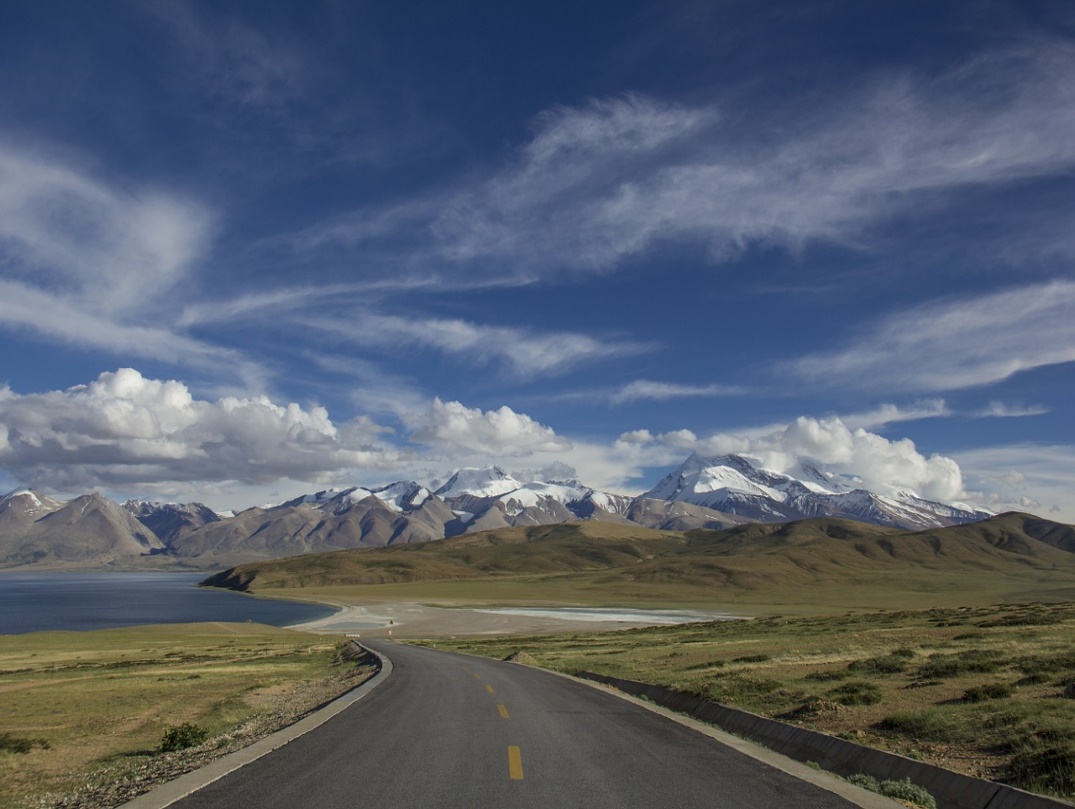 TEXT HERE
TEXT HERE
TEXT HERE
TEXT HERE
TEXT HERE
TEXT HERE
TEXT HERE
3
TEXT HERE
I aspire to senior management responsibility and seek a company .
2011
2012
2013
2014
TEXT HERE
TEXT HERE
TEXT HERE
TEXT HERE
TEXT HERE
I aspire to senior management responsibility and seek a company
TEXT HERE
TEXT HERE
TEXT HERE
TEXT HERE
地区1
地区2
地区3
地区3
TEXT HERE
hanks